Sexual Sin
Sexual Sin from the Beginning
Gen 19	Sodom
Gen 19	Lot & daughters
Gen 34	Dinah
Gen 35	Reuben
Gen 38	Judah and Tamar
Gen 39	Potipher’s wife
Sexual Sin in the Law of Moses
Exodus		Prominent in the 10 Commandments
Leviticus	Most of Chapter 18
Numbers	Chapter 5; key element in chapters 22-31
Deut.		Chapter 22; also 5 (10 commandments),
	23 & 27 (Ebal)
Sexual Sin in the NT
20 of 27 books

Philippians
2 Thessalonians 
Philemon
James
1, 2 & 3 John
The 7 that don’t
Sexual Sin
Representative of all Sin

144,000
“the bond-servants of our God” (Rev 7:3)

These are the ones who have not defiled themselves with women, for they are celibate.  (Rev. 14:3)
Sexual Sin
Representative of all Sin

Lust of Men vs. Will of God

Genesis 3:6
the woman saw that…
 the tree was good for food
a delight to the eyes
Desirable to make one wise
A Blessing
Proverbs 5:18  	“Let Thy Fountain Be Blessed”

“The glue that holds marriage together”
God’s word indicates the same thing…
Matthew 19:5	“Be United”
A Blessing
Proverbs 5:18  	“Let Thy Fountain Be Blessed”

“The glue that holds marriage together”
God’s word indicates the same thing…
Matthew 19:5	“Hold Fast”
A Blessing
Proverbs 5:18  	“Let Thy Fountain Be Blessed”

“The glue that holds marriage together”
God’s word indicates the same thing…
Matthew 19:5	“Be Joined”
A Blessing
Proverbs 5:18  	“Let Thy Fountain Be Blessed”

“The glue that holds marriage together”
God’s word indicates the same thing…
Matthew 19:5	“Cleave”
A Blessing
Proverbs 5:18  	“Let Thy Fountain Be Blessed”

“The glue that holds marriage together”
God’s word indicates the same thing…
Matthew 19:5	“Cleave” “One Flesh”

	1 Corinthians 6 highlights the sexual meaning of “One Flesh”
	The  Problem in 1 Corinthians 6:
the man and the prostitute are not to be one flesh
They aren’t one flesh in any sense other than the physical
A Blessing
The Point:
A Blessing?
“Isn’t it really just for procreation?”
God desires procreation
	Genesis 1:28	“Be fruitful and multiply, and fill the earth”
	Genesis 9:1		“Be fruitful and multiply, and fill the earth”
A Blessing?
God could have made procreation possible otherwise
A Blessing?
Asian Jumping Worms!
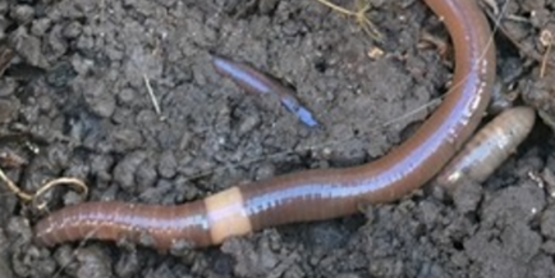 A Blessing!
See yourself as having power to bless your spouse
“She thinks she’s God’s gift to man”
or 
“He thinks he’s God’s gift to women”
A Blessing!
See yourself as having power to bless your spouse
You are! To your spouse!
But Sexual Sin is the Perversion of this Blessing
Fornication – seeking pleasure without responsibility, without commitment
Adultery – betrayal of the commitment, destroys the security of the home
Polygamy – bitter, unhealthy rivalries
Pornography – betrayal, impersonal, anonymous, selfish, addictive
But Sexual Sin is the Perversion of this Blessing
GOD GIVES US A BLESSING AND WE RUIN IT
But Sexual Sin is the Perversion of this Blessing
Sexual Sin is Counter-Productive
Sexual Sin is a Heart Problem
	Pornography and the “trigger” concept
The Sermon on the Mount
David
 “saw a woman bathing”
“sent and inquired”
“sent messengers”
“When she came to him
he lay with her”
Joseph, by way of contrast
You have heard that it was said, ‘You shall not commit adultery.’
But I say to you that everyone who looks at a woman with lustful intent has already committed adultery with her in his heart.(ESV)
But Sexual Sin is the Perversion of this Blessing
Sexual Sin is Counter-Productive
Sexual Sin is a Heart Problem
	Pornography and the “trigger” concept
The Sermon on the Mount
Romans 13:14 
…make no provision for the flesh in regard to its lusts.
You have heard that it was said, ‘You shall not commit adultery.’
But I say to you that everyone who looks at a woman with lustful intent has already committed adultery with her in his heart.(ESV)
But Sexual Sin is the Perversion of this Blessing
Sexual Sin is Counter-Productive
Sexual Sin is a Heart Problem
	Pornography and the “trigger” concept
The 10 Commandments
The Sermon on the Mount
You shall not commit adultery
You have heard that it was said, ‘You shall not commit adultery.’
But I say to you that everyone who looks at a woman with lustful intent has already committed adultery with her in his heart.(ESV)
But Sexual Sin is the Perversion of this Blessing
Sexual Sin is Counter-Productive
Sexual Sin is a Heart Problem
	Pornography and the “trigger” concept
The 10 Commandments
The Sermon on the Mount
You shall not commit adultery 

You shall not covet your neighbor’s wife
You have heard that it was said, ‘You shall not commit adultery.’
But I say to you that everyone who looks at a woman with lustful intent has already committed adultery with her in his heart.(ESV)
But Sexual Sin is the Perversion of this Blessing
Sexual Sin is Counter-Productive
Sexual Sin is a Heart Problem
Sexual Sin by Omission
God has given us a blessing

We Don’t Have to Pervert It

We Must NOT Pervert It